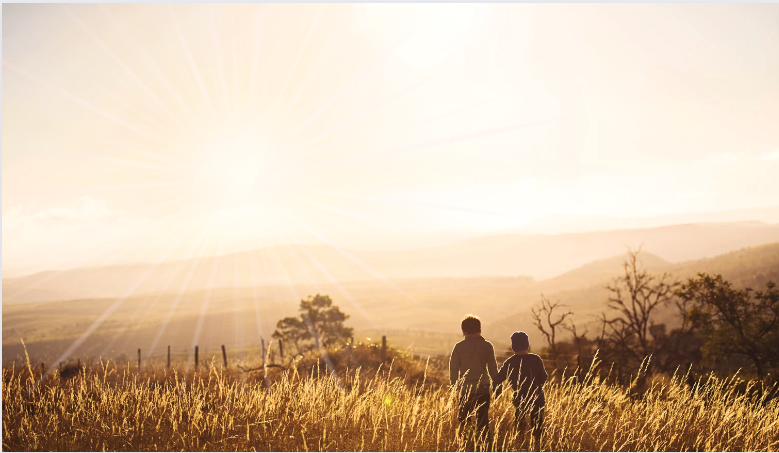 Ephesians
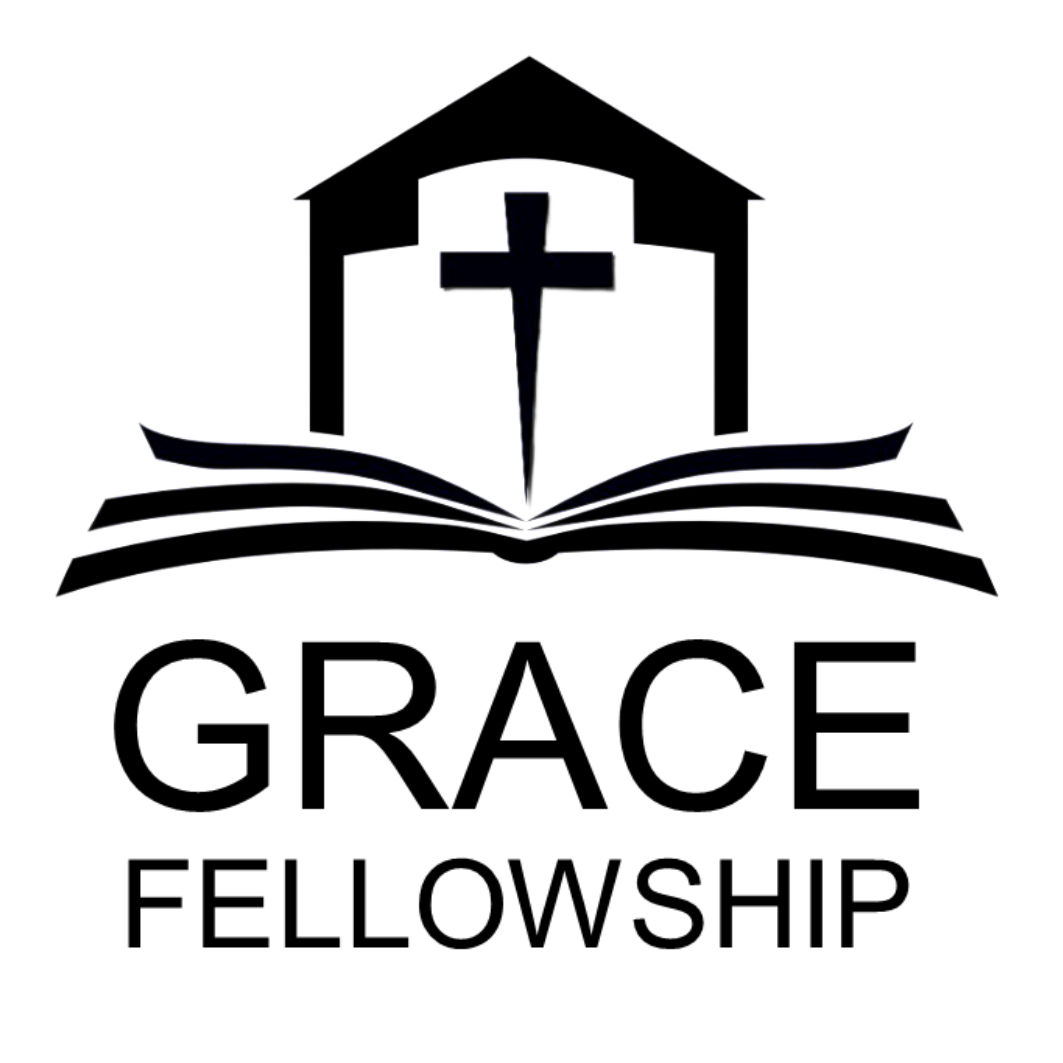 Walking humbly with God
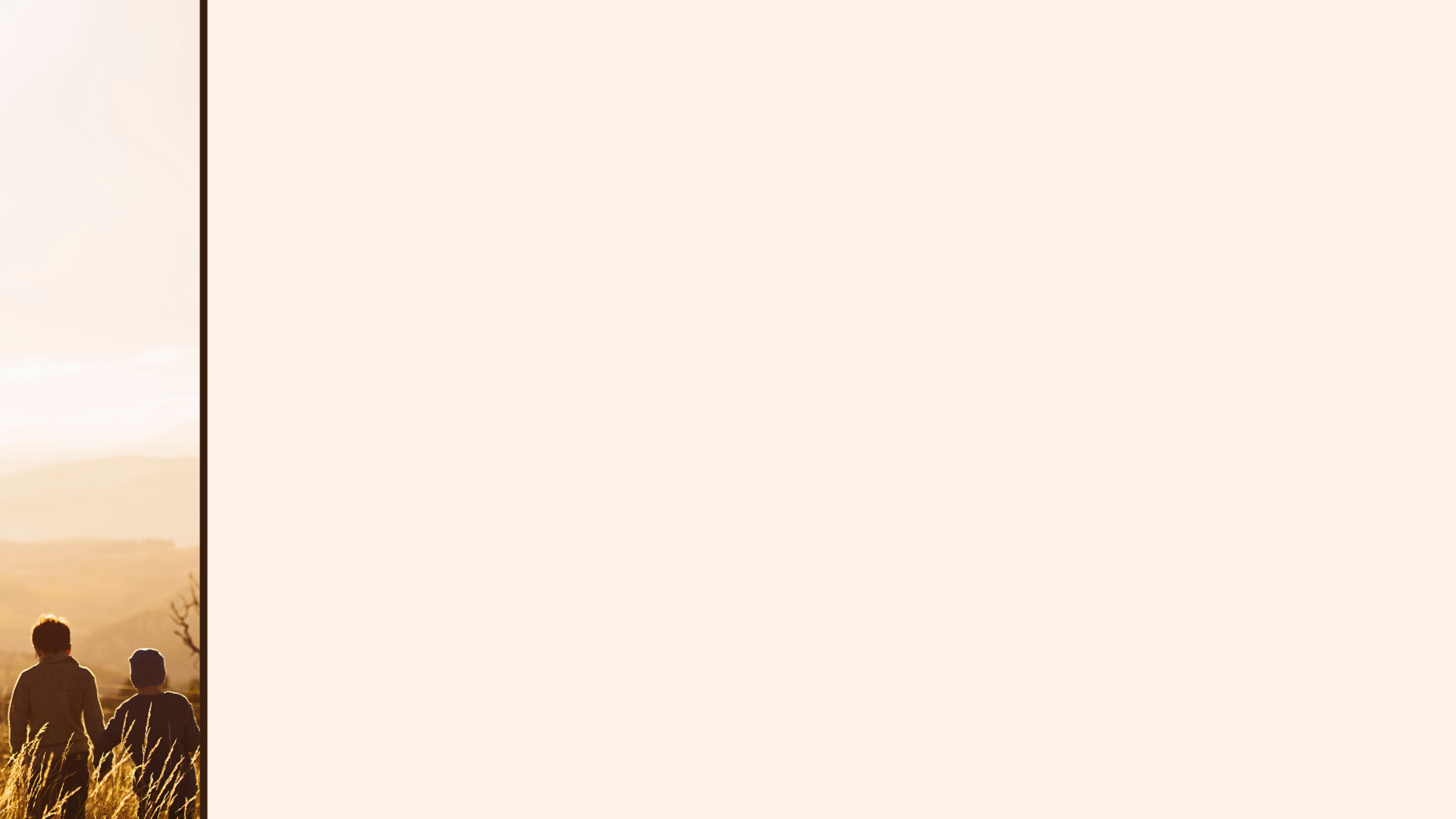 Christian unity comes from our God (1)
The Walk 
 of the Christian
(Part 3)

Ephesians
4:3-6
Introduction vs.4-6:
Key word = One (used 7 times)
Key feature = One Father, Lord & Spirit
Key emphasis = One unified God has created one unified Christian family
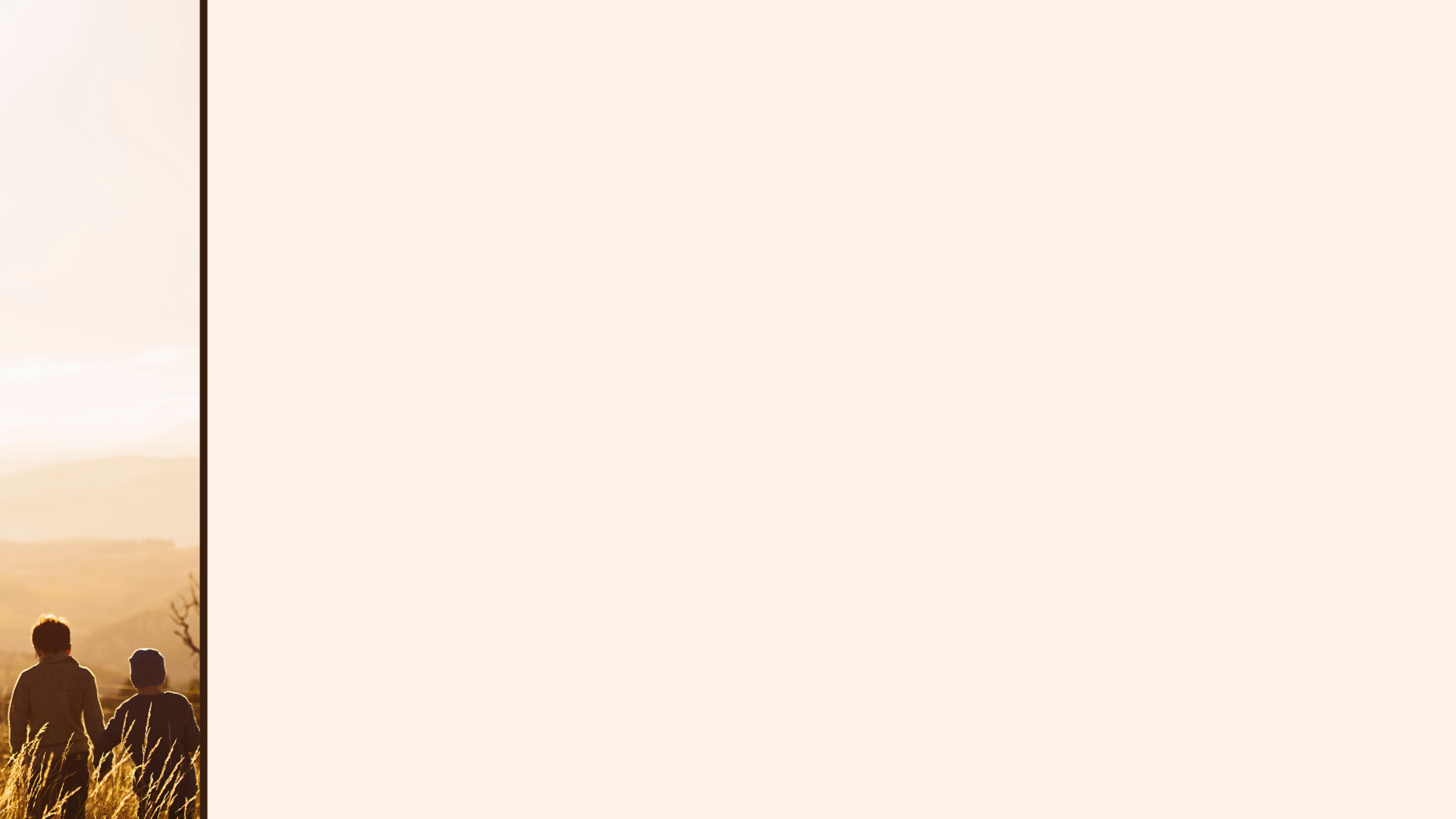 Christian unity comes from our God (1)
The Walk 
 of the Christian
(Part 3)

Ephesians
4:3-6
There is one body…                                Because there is one Spirit (vs.4)
Who creates the one body
Who dwells in each part of the body
Who is the source of strength for the body
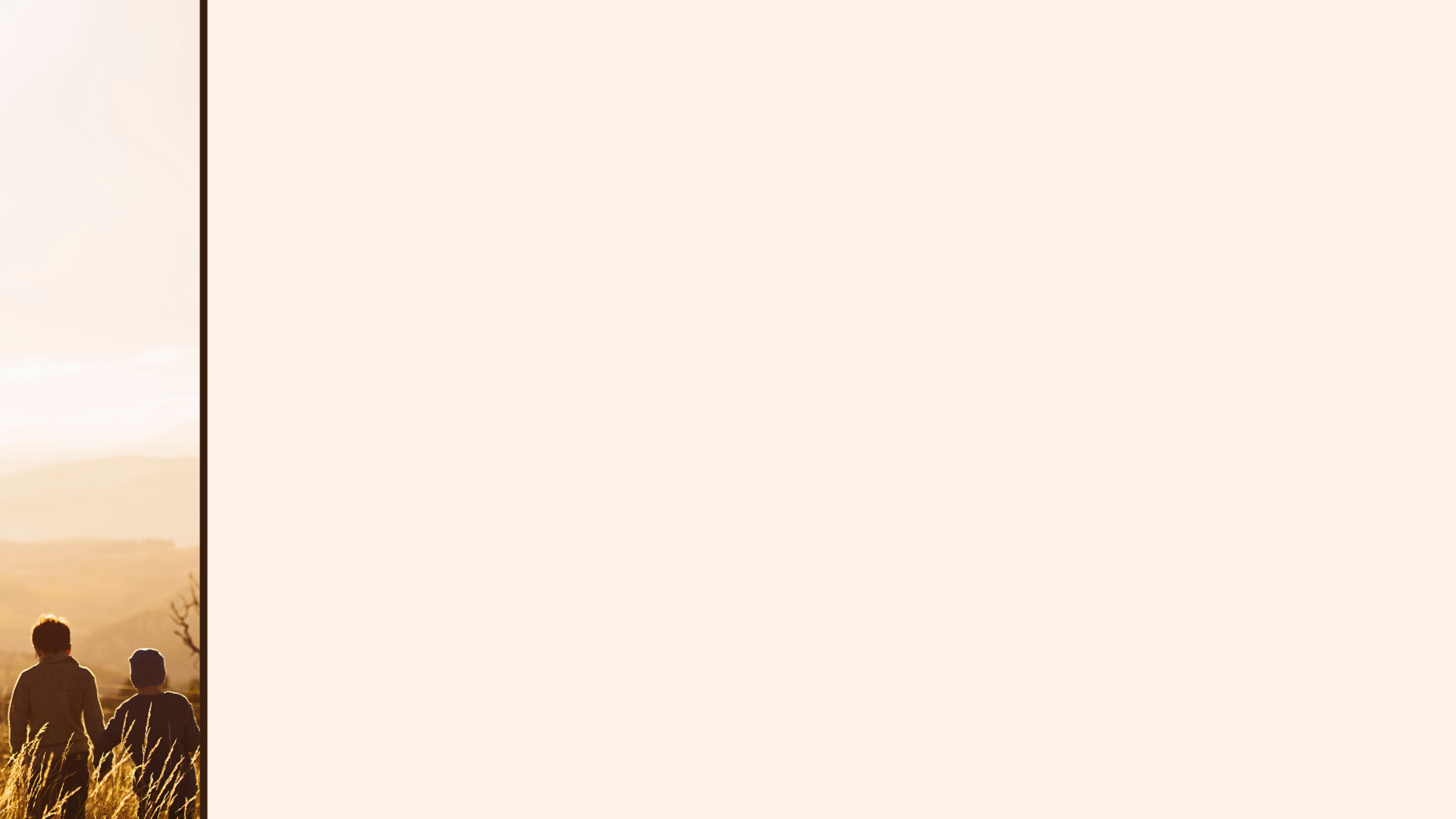 Christian unity comes from our God (2)
The Walk 
 of the Christian
(Part 4)

Ephesians
4:3-6
There is one body…                                 Because there is one Spirit (vs.4)

There is one hope, faith and baptism… Because there is one Lord (vs.4-5)
‘It is Jesus Christ in whom we have believed, Jesus Christ into whom we have been baptised, and Jesus Christ for whose coming we wait with expectant hope.’
John Stott
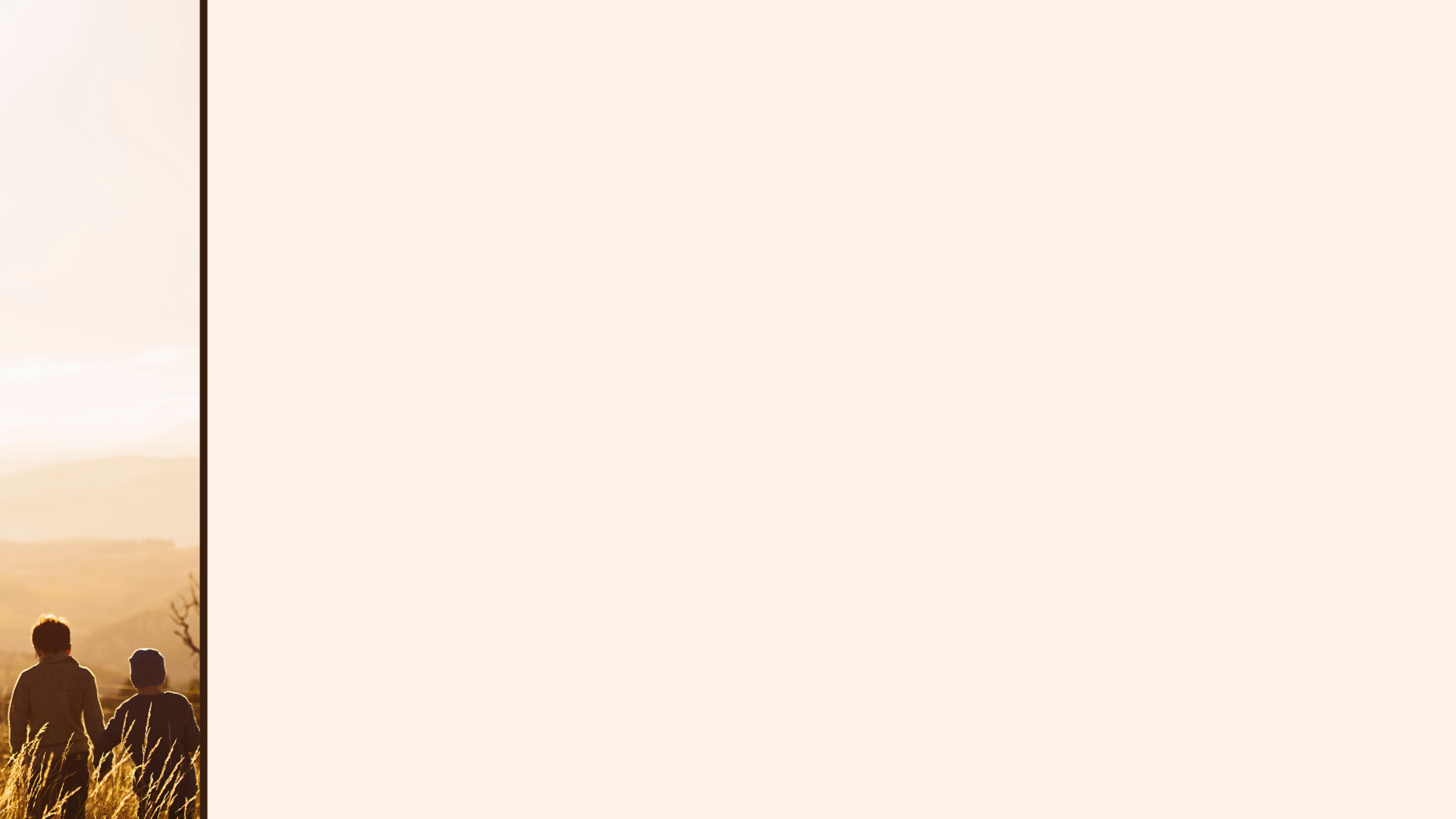 Christian unity comes from our God (2)
The Walk 
 of the Christian
(Part 4)

Ephesians
4:3-6
There is one hope, faith and baptism… Because there is one Lord (vs.4-5)

     Hope =
‘A feeling of expectation and desire for a particular thing to happen.’
Oxford Languages
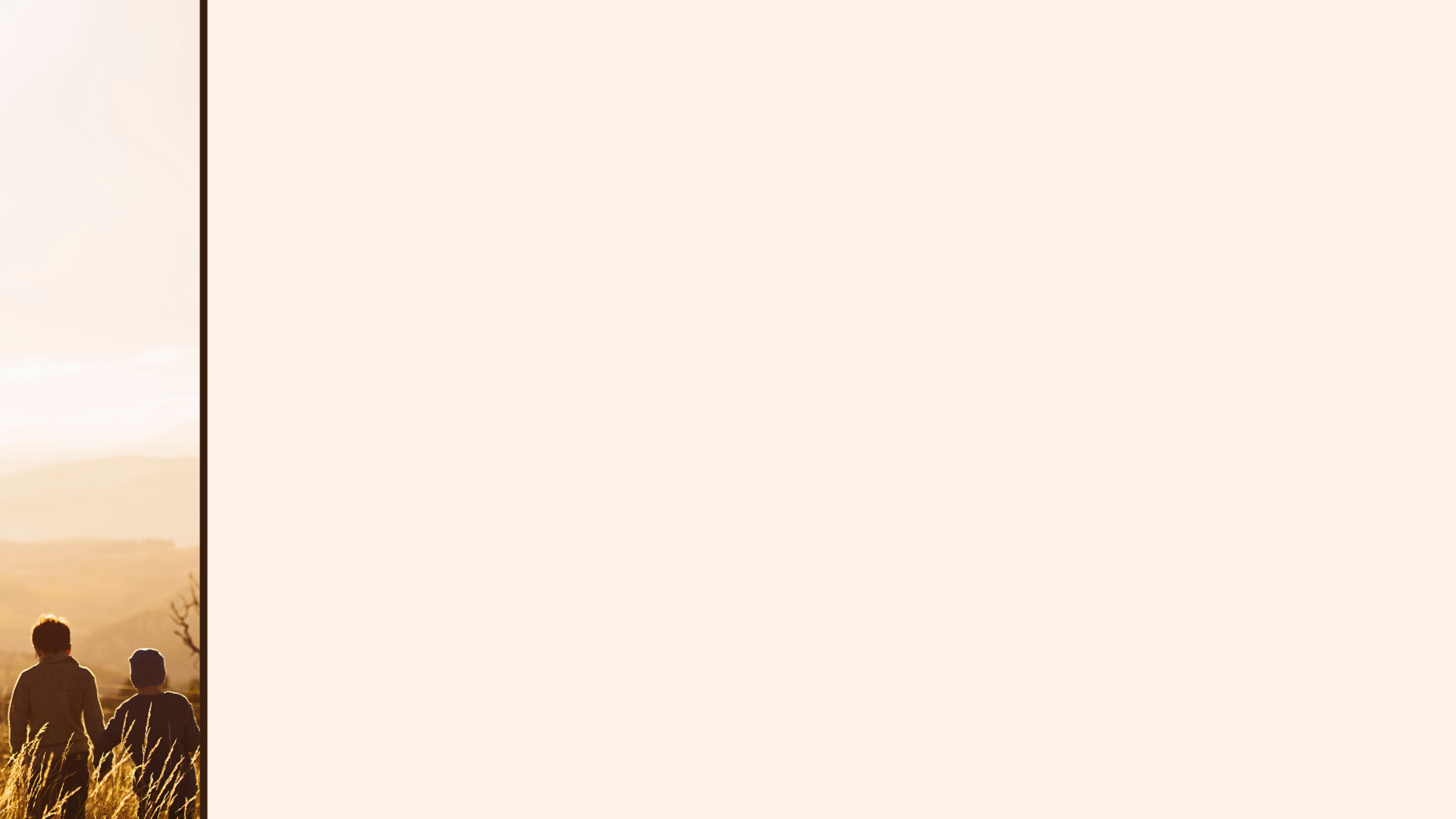 Christian unity comes from our God (2)
The Walk 
 of the Christian
(Part 4)

Ephesians
4:3-6
There is one hope, faith and baptism… Because there is one Lord (vs.4-5)
‘I pray that the eyes of your heart may be enlightened in order that you may know the hope to which He has called you, the riches of His glorious inheritance in His holy people…’
Ephesians 1:18
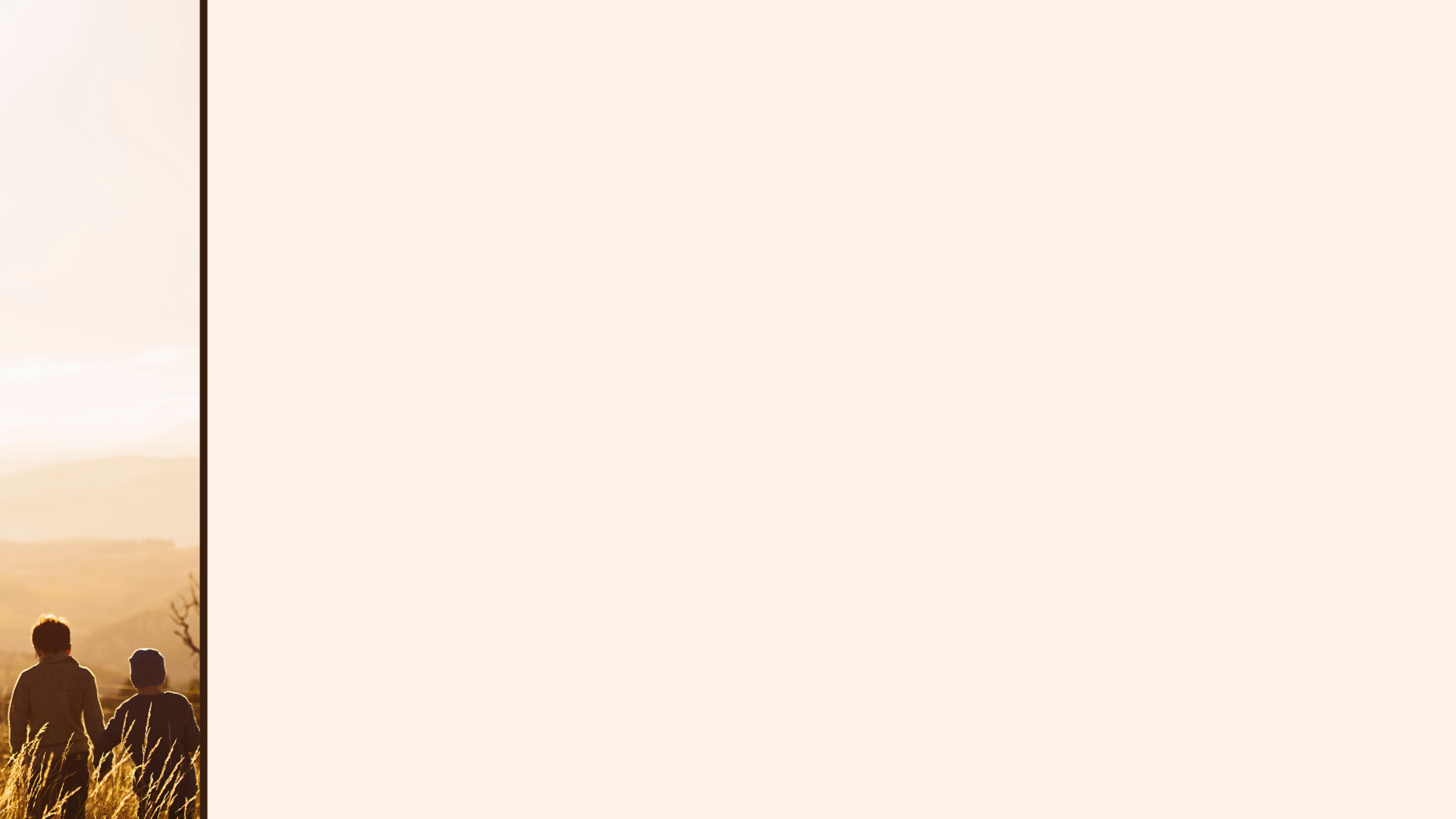 Christian unity comes from our God (2)
The Walk 
 of the Christian
(Part 4)

Ephesians
4:3-6
There is one hope, faith and baptism… Because there is one Lord (vs.4-5)
‘He will wipe every tear from their eyes. There will be no more death or mourning or crying or pain, for the old order of things has passed away.’
Revelation 21:4
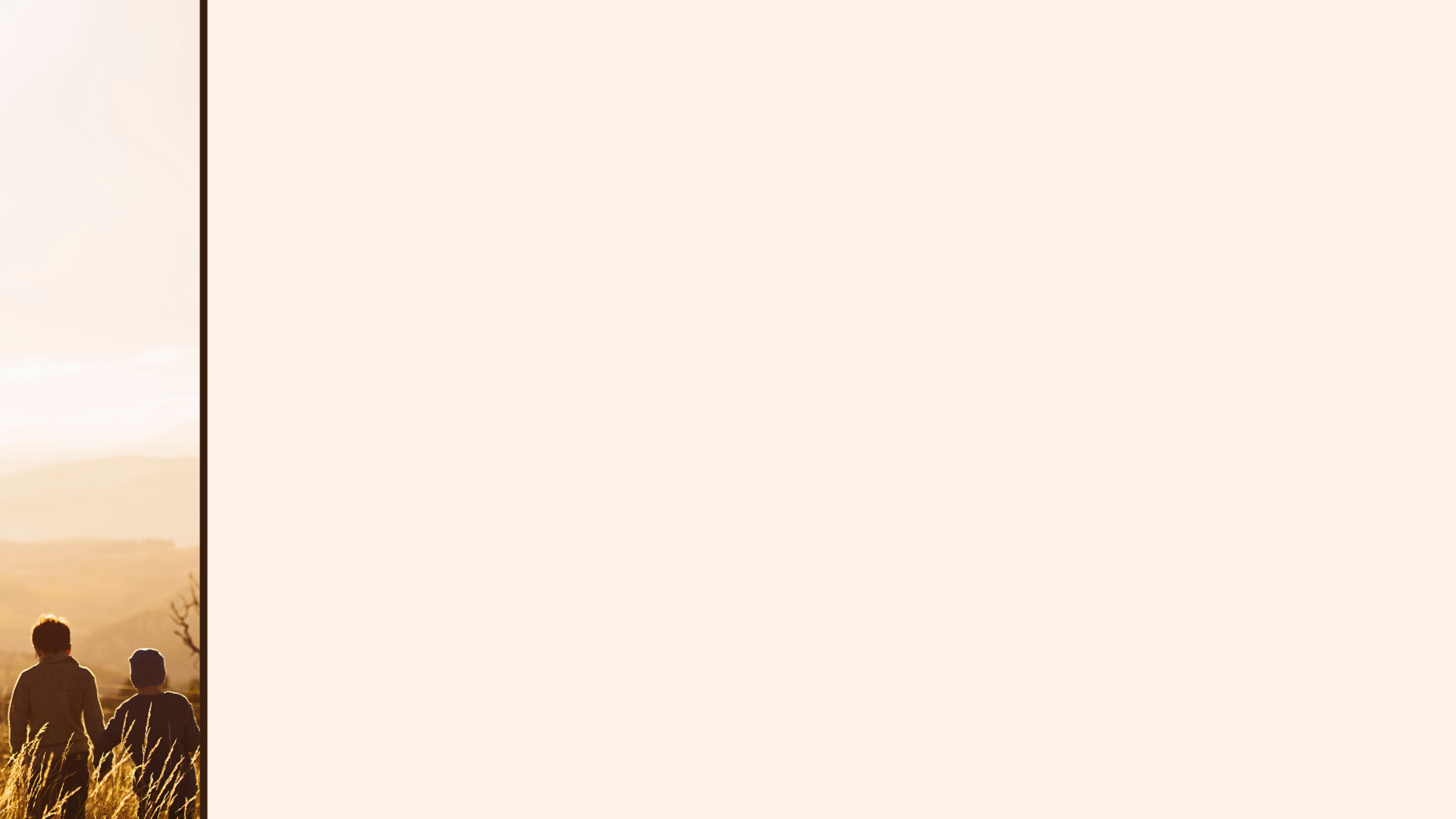 Christian unity comes from our God (2)
The Walk 
 of the Christian
(Part 4)

Ephesians
4:3-6
There is one hope, faith and baptism… Because there is one Lord (vs.4-5)
‘Look! God’s dwelling place is now among the people, and He will dwell with them. They will be His people, and God Himself will be with them and be their God.’
Revelation 21:3
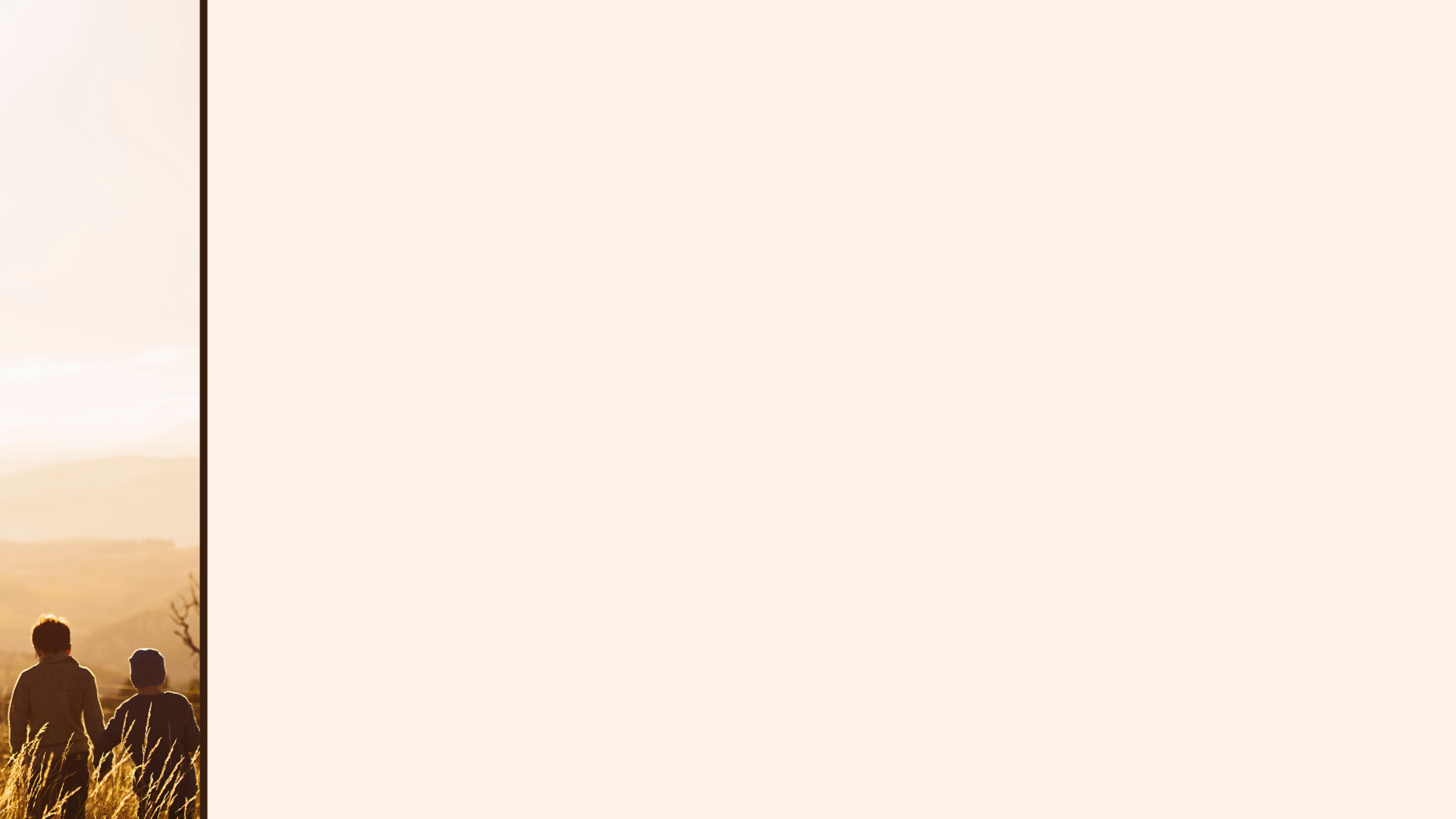 Christian unity comes from our God (2)
The Walk 
 of the Christian
(Part 4)

Ephesians
4:3-6
There is one hope, faith and baptism… Because there is one Lord (vs.4-5)

There is only one saving faith
‘I am the way, and the truth and the life, no-one comes to the Father except through me.’ John 14:6
‘For God so loved the World that He gave His one and only Son, that whoever believes in Him shall not perish but have eternal life.’  John 3:16
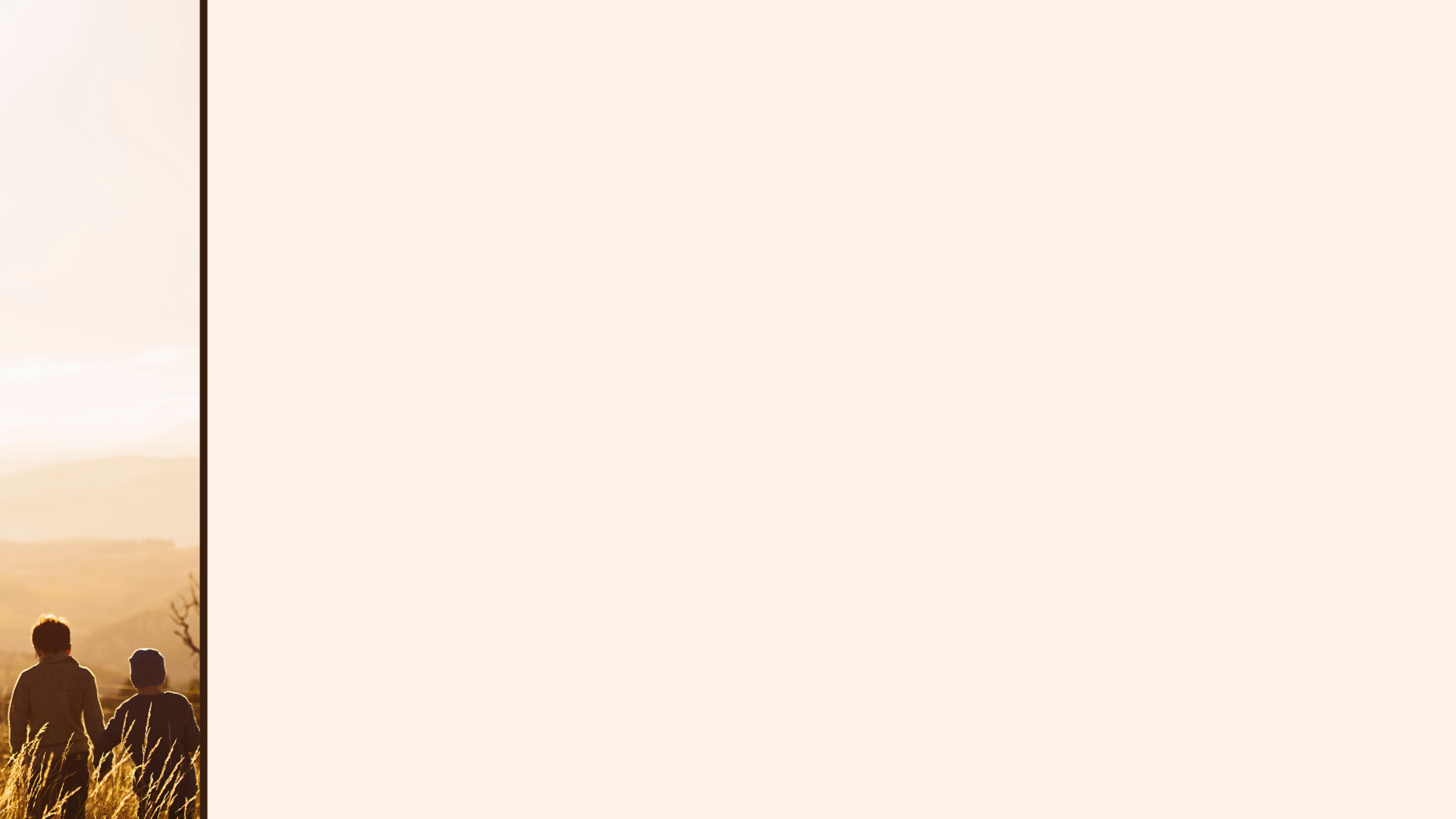 Christian unity comes from our God (2)
The Walk 
 of the Christian
(Part 4)

Ephesians
4:3-6
There is one hope, faith and baptism… Because there is one Lord (vs.4-5)

There is only one saving faith
‘I am the way, and the truth and the life, no-one comes to the Father except through me.’ John 14:6
‘Salvation is found in no-one else, for there is no other name under heaven given to mankind by which we must be saved.’ Acts 4:12
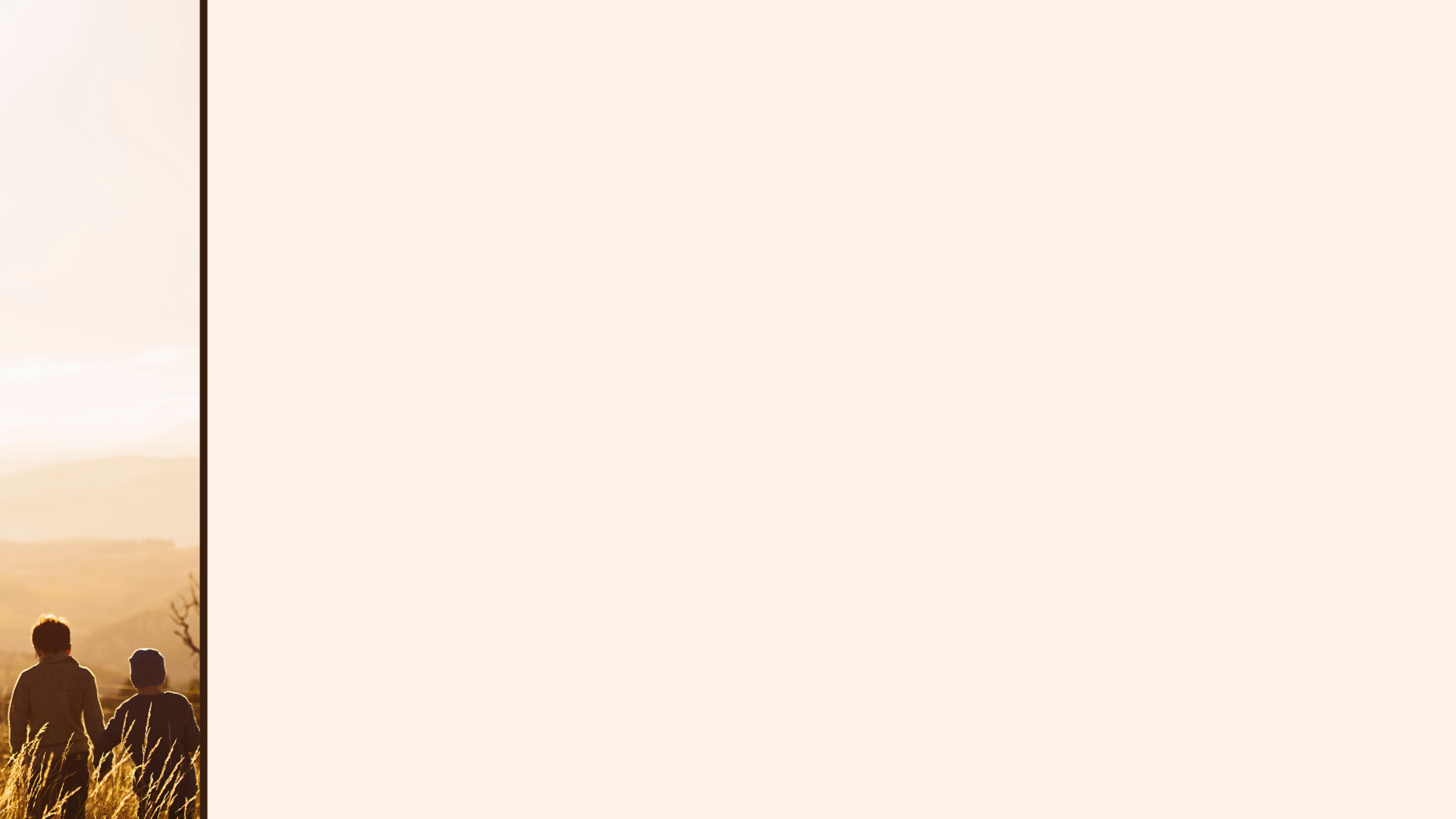 Christian unity comes from our God (2)
The Walk 
 of the Christian
(Part 4)

Ephesians
4:3-6
There is one hope, faith and baptism… Because there is one Lord (vs.4-5)

Jesus identified Himself with us by being baptised
‘Then Jesus came from Galilee to the Jordan to be baptised by John. But John tried to deter Him, saying, “I need to be baptised by you, and do you come to me?” Matthew 3:13-14
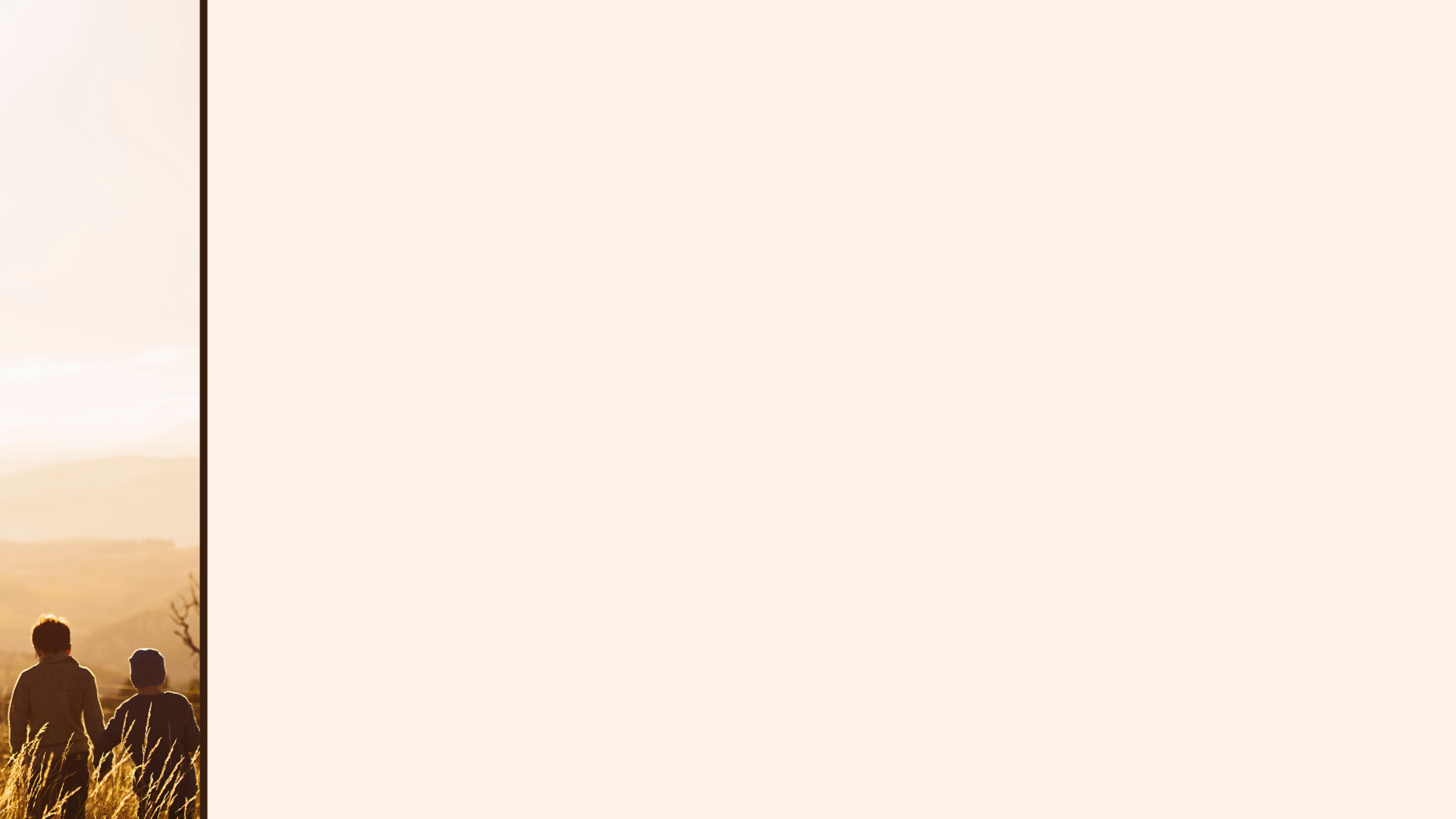 Christian unity comes from our God (2)
The Walk 
 of the Christian
(Part 4)

Ephesians
4:3-6
There is one hope, faith and baptism… Because there is one Lord (vs.4-5)

Jesus identified Himself with us by being baptised
‘Then Jesus came from Galilee to the Jordan to be baptised by John. But John tried to deter Him, saying, “I need to be baptised by you, and do you come to me?” Jesus replied, “Let it be so now; it is proper for us to do this to fulfil all righteousness.” Then John consented.’ Matthew 3:13-15
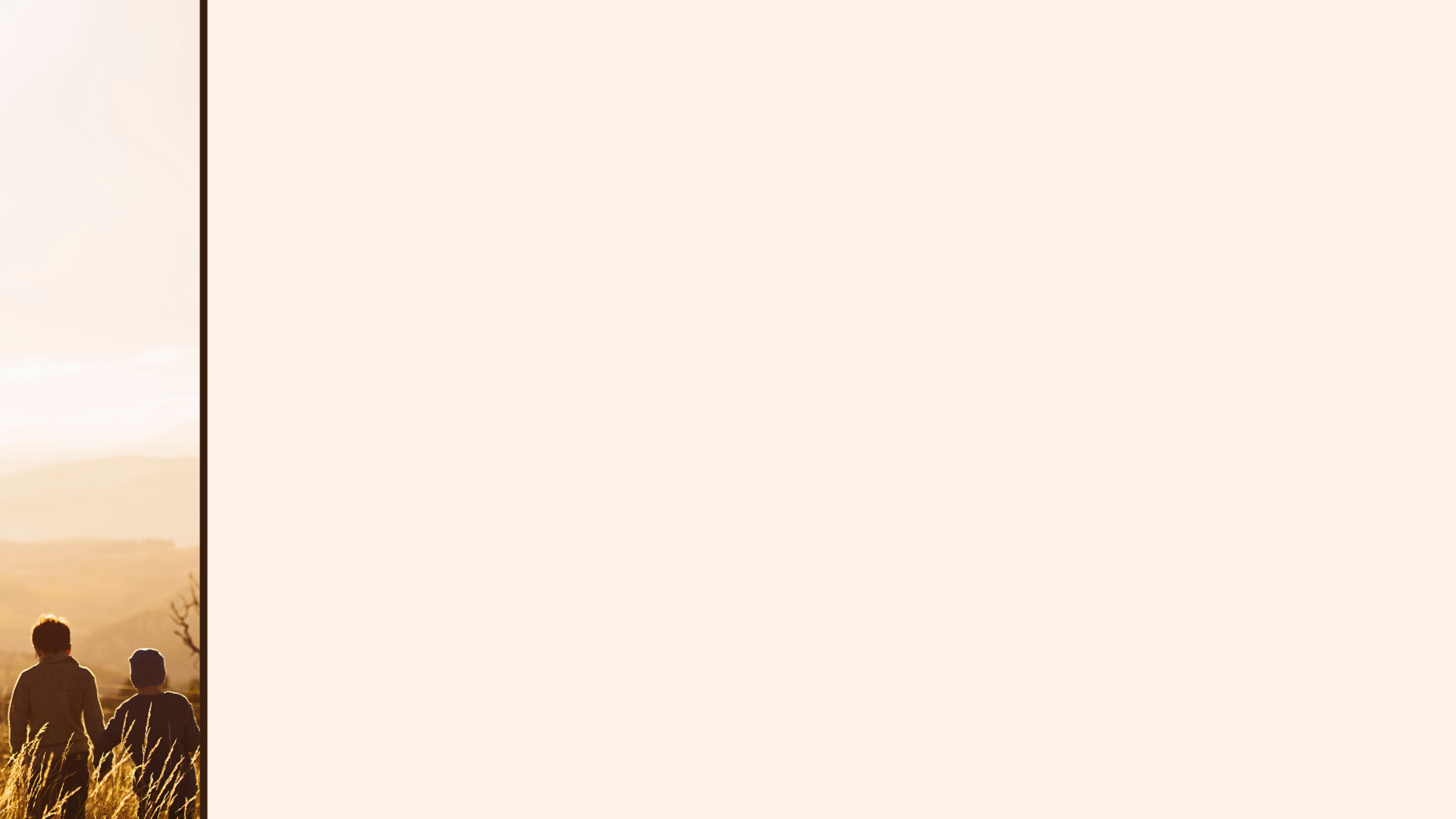 Christian unity comes from our God (2)
The Walk 
 of the Christian
(Part 4)

Ephesians
4:3-6
There is one hope, faith and baptism… Because there is one Lord (vs.4-5)

Jesus identified Himself with us by being baptised
We identify ourselves with Jesus by being baptised
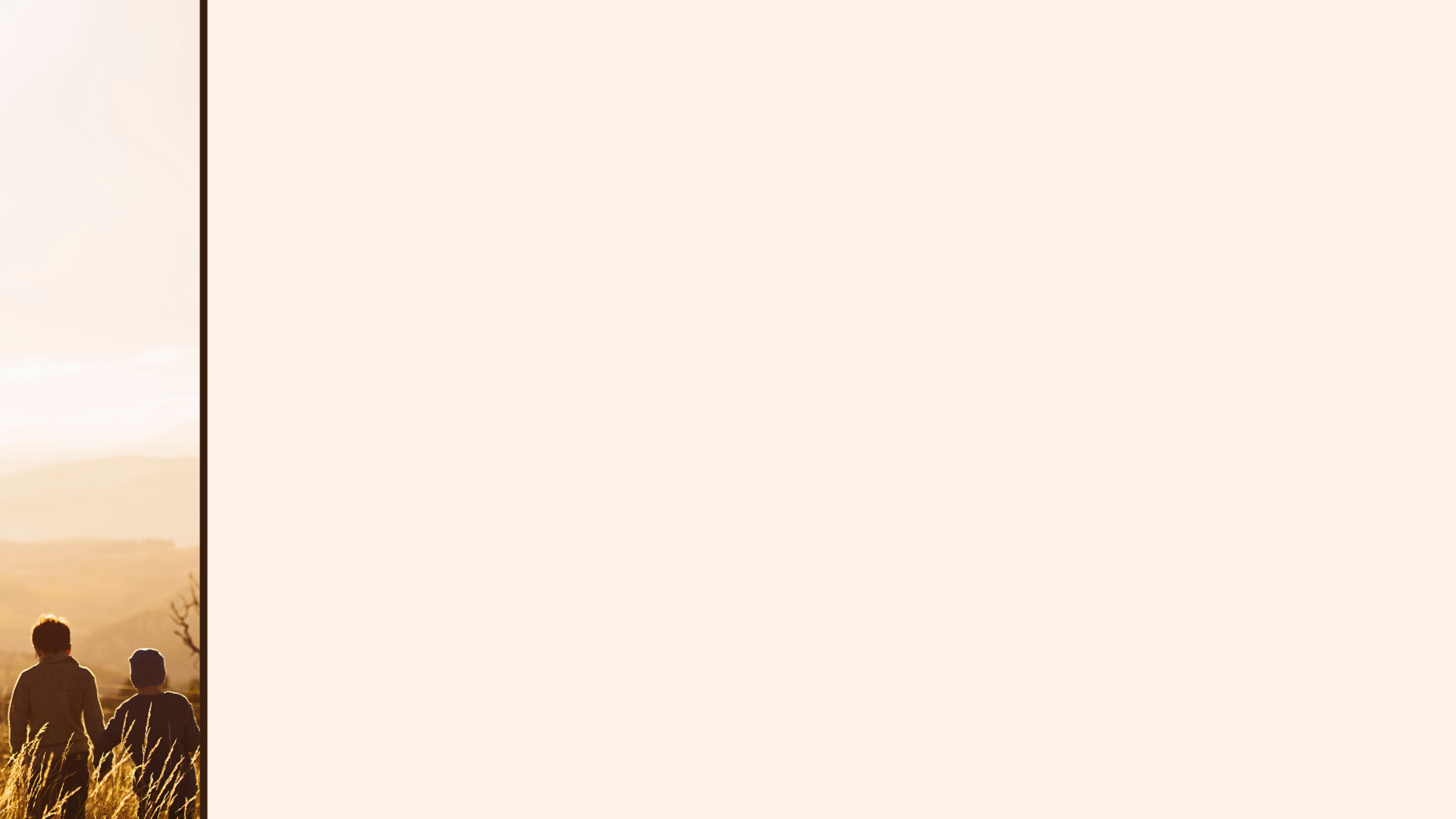 Christian unity comes from our God (2)
The Walk 
 of the Christian
(Part 4)

Ephesians
4:3-6
There is one hope, faith and baptism… Because there is one Lord (vs.4-5)
‘No one can serve two masters. Either you will hate the one and love the other, or you will be devoted to the one and despise the other. You cannot serve both God and money’
Matthew 6:24
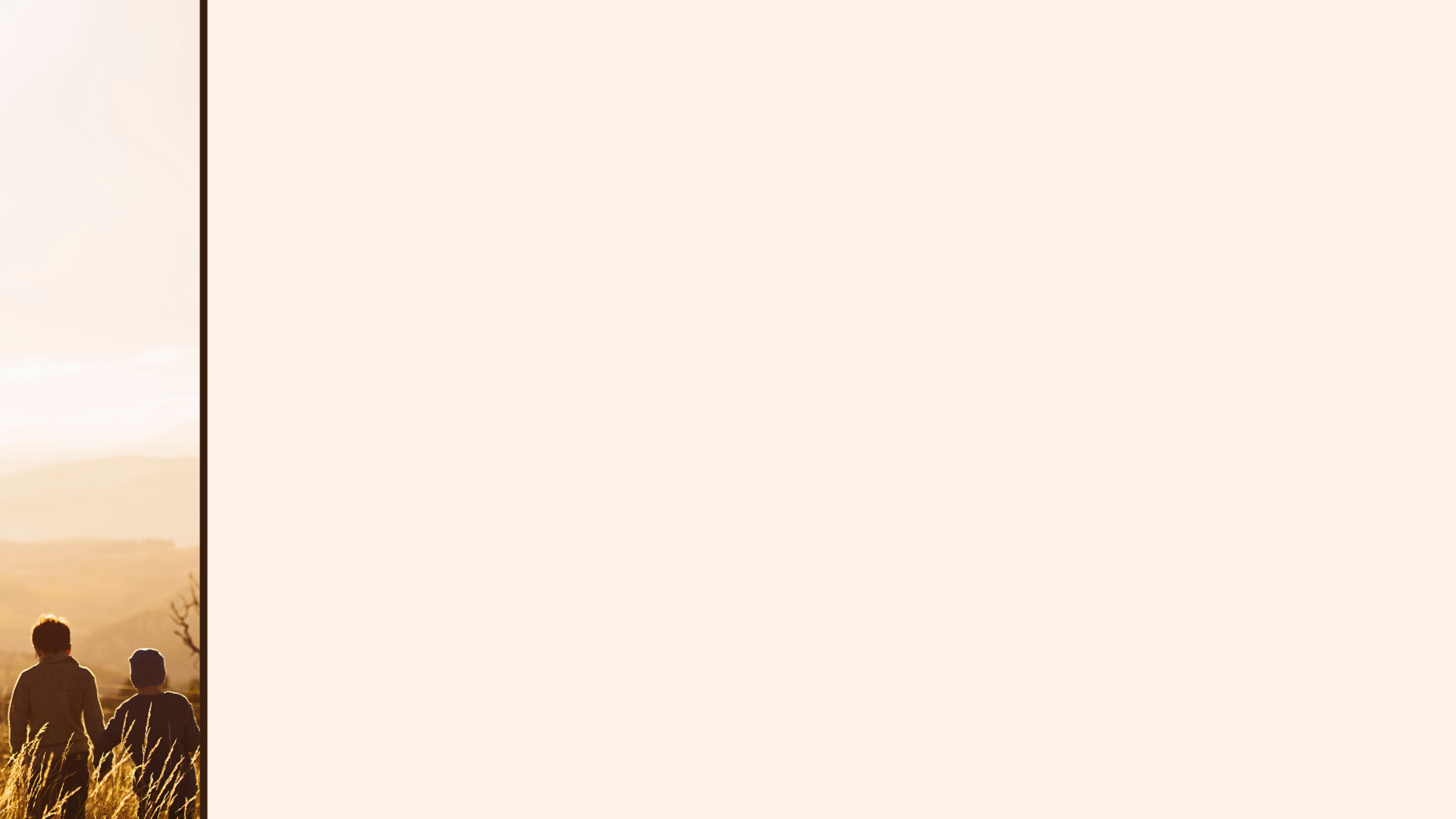 Christian unity comes from our God (2)
The Walk 
 of the Christian
(Part 4)

Ephesians
4:3-6
There is one hope, faith and baptism… Because there is one Lord (vs.4-5)

‘Lord’ (vs.5) = Greek word ‘kyrios’
‘Lesous kyrios’ = Jesus is Lord 
 (One of the earliest Christian creeds)
‘If you declare with your mouth “Jesus is Lord” and believe in your heart that God raised Jesus from the dead, you will be saved.’
Romans 10:9
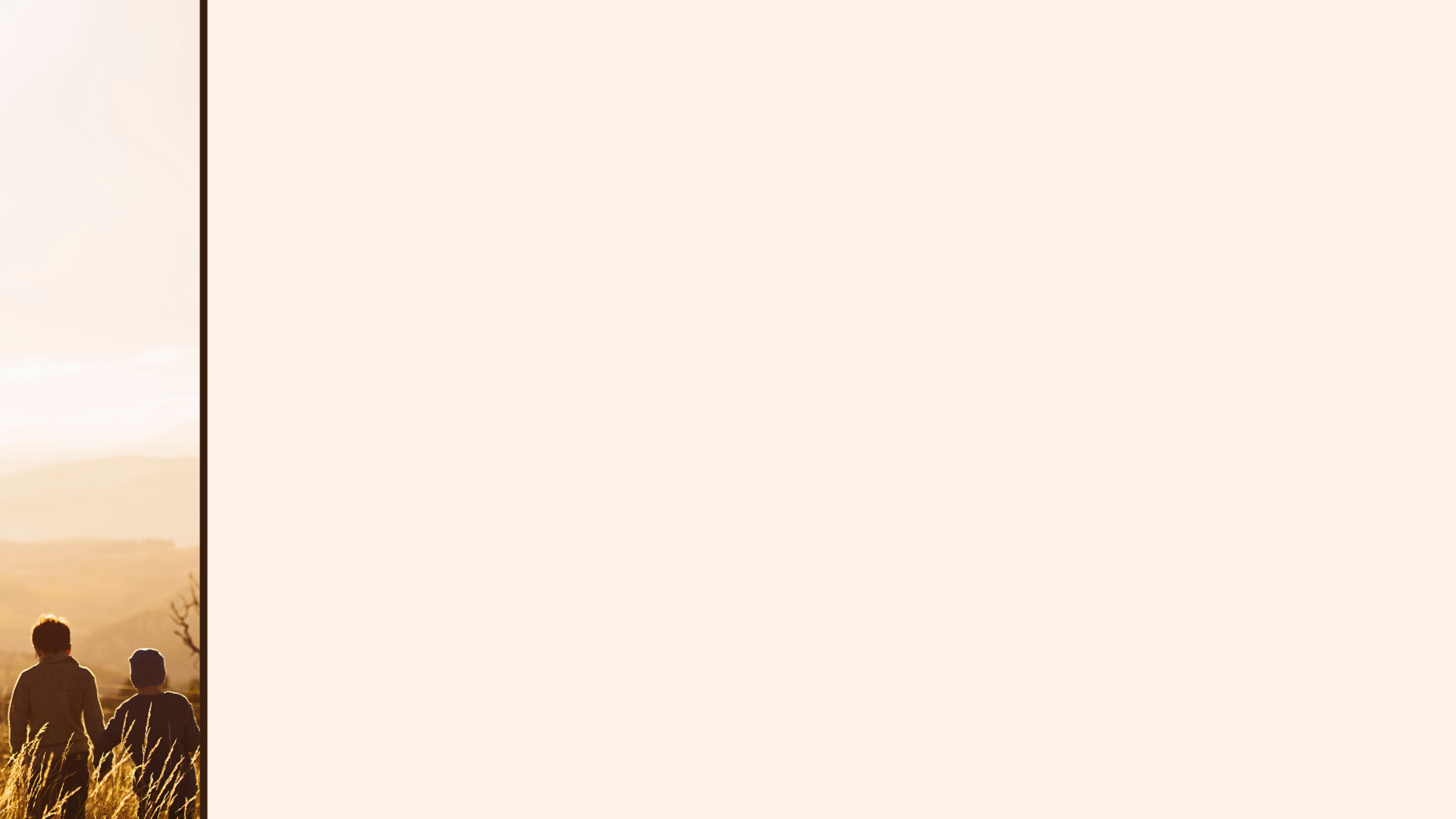 Christian unity comes from our God (2)
The Walk 
 of the Christian
(Part 4)

Ephesians
4:3-6
There is one hope, faith and baptism… Because there is one Lord (vs.4-5)

‘Lord’ (vs.5) = Greek word ‘kyrios’
‘Lesous kyrios’ = Jesus is Lord 
 (One of the earliest Christian creeds)
‘Yahweh’ in Septuagint = ‘kyrios’

  		   ‘Who are you Lord?’ (kyrios) 
				  Acts 9:5
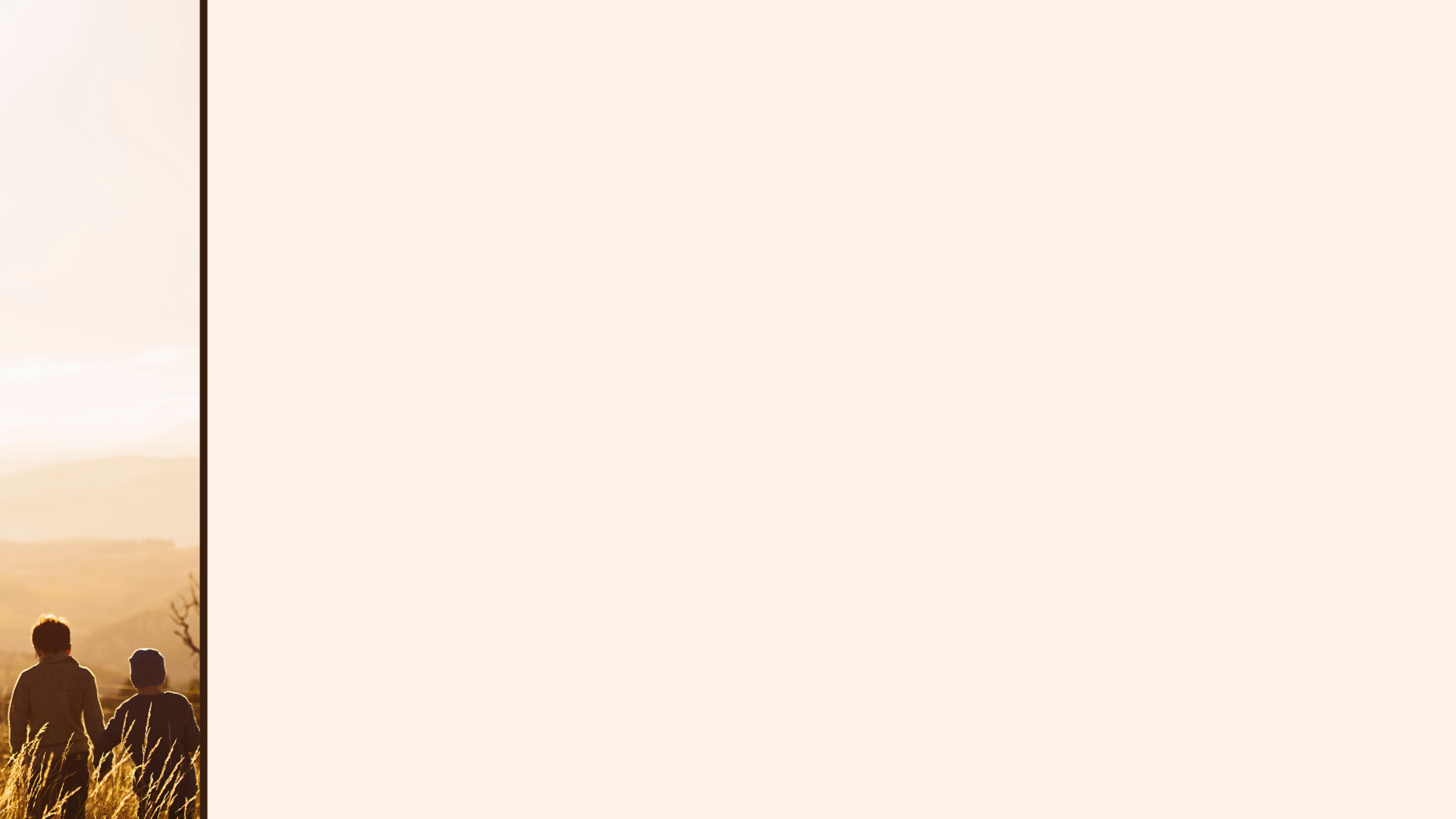 Christian unity comes from our God (2)
The Walk 
 of the Christian
(Part 4)

Ephesians
4:3-6
There is one hope, faith and baptism… Because there is one Lord (vs.4-5)
‘Therefore God exalted Him to the highest place and gave Him the name that is above every name, that at the name of Jesus every knee should bow, in heaven and on earth and under the earth, and every tongue acknowledge that Jesus Christ is Lord, to the glory of God the Father.’
Philippians 2:9-11
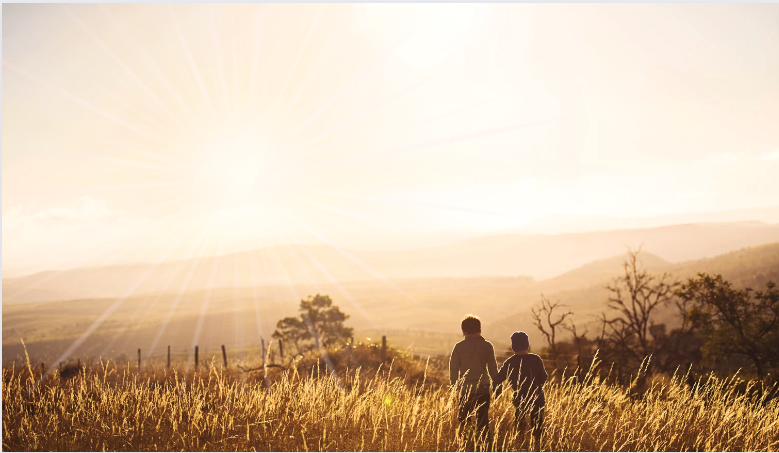 Ephesians
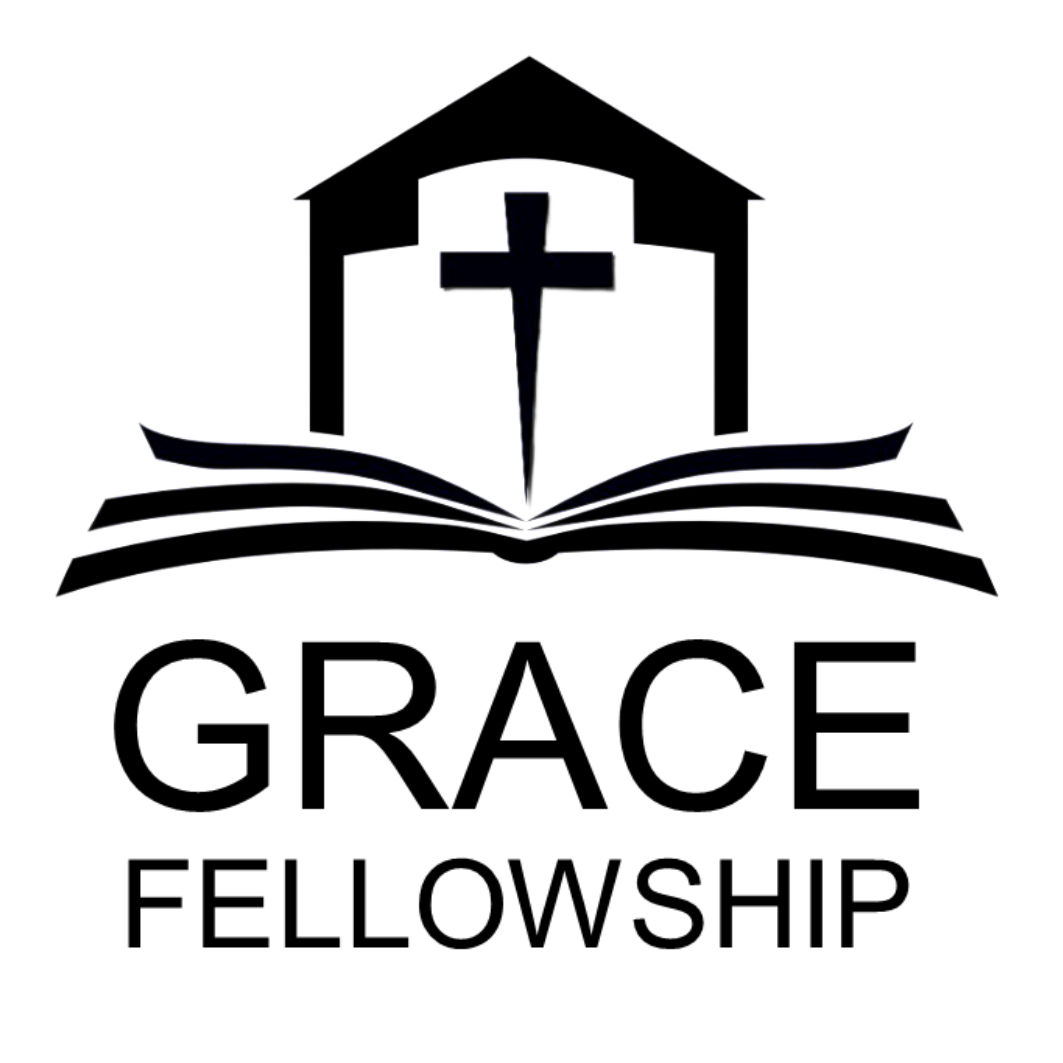 Walking humbly with God